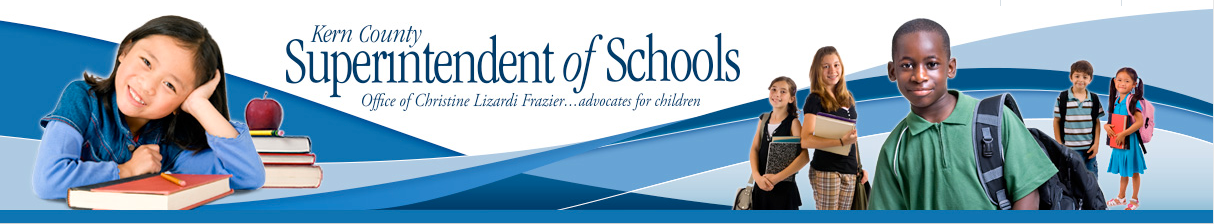 KCSOS DEBT Toolkit
November 7, 2014
1
DEBT MANAGEMENT TOOL KIT  How To Find It
2
http://kern.org/
3
DEBT MANAGEMENT TOOL KIT  How To Find It
DEBT MANAGEMENT TOOL KIT  How To Find It
4
DEBT MANAGEMENT TOOL KIT  How To Find It
5
6
DEBT MANAGEMENT TOOL KIT  How To Find It
DEBT MANAGEMENT TOOL KIT 		Section 1 Considering Issuing Debt
7
8
DEBT MANAGEMENT TOOL KIT 		Section 1 SIX QUESTION WORKSHEET
Why is the District borrowing?
What will the District’s annual obligation be including debt service payments  and Administration
What is the risk that the annual obligation will vary from year to year and by how much
What are the planned repayment sources
What is the likelihood the planned repayment sources will be sufficient
What is the cost of funds and is it reasonable?
9
DEBT MANAGEMENT TOOL KIT Section 2 Issuing Debt
10
DEBT MANAGEMENT TOOL KIT Section 2 Issuing Debt
11
DEBT MANAGEMENT TOOL KIT Section 2 Issuing Debt
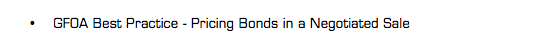 12
DEBT MANAGEMENT TOOL KIT Section 2 Issuing Debt
13
DEBT MANAGEMENT TOOL KIT 		Section 3 Ongoing Debt Administration Obligations
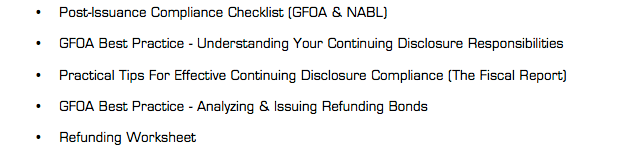 14
DEBT MANAGEMENT TOOL KIT Section 4 Issuing Debt
ALL GFOA BEST PRACTICES RELATED TO DEBT MANAGEMENT & ISSUANCE